RAD1304 - Administração Financeira II
A origem das empresas e sua tipificação no Brasil

Prof. Dr. Tabajara Pimenta Junior
FEA-RP/USP
Revolução Industrial
Período entre 1760 a 1840
  Máquinas, produtos químicos, combustíveis, processos
  Forte crescimento econômico
  Barcos a vapor, navios, ferrovias
  Produção organizada
  Fator capital
  Surgimento de empresas
Surgimento das empresas
O comércio sempre existiu!
  Crescimento e grande importância
  Comerciantes – 1os. industriais
  Casas comerciais – 1as. empresas
Sociedades mercantis
Contabilidade e registros
Mercado de títulos
Instituições financeiras
Leis e normas
Crescente volume de capital fixo
   Maior maturação dos investimentos
   Envolvimento de mais pessoas
   Complexidade de operações
   Grande evolução tecnológica
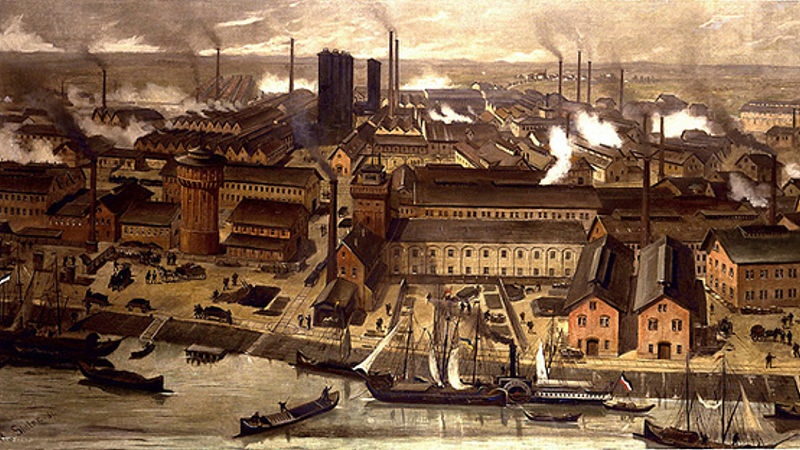 Fábrica da BASF – Século XIX
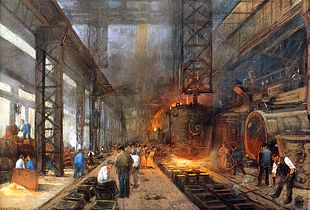 Fundição de ferro em blocos Herman Heyenbrock (1890)
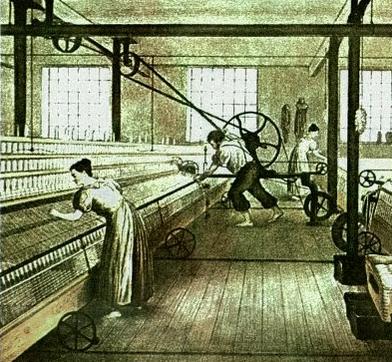 Industria de tecidos
Século XIX
Com o fim da Revolução Industrial...
Surgimento da empresa como fatores de produção organizados
  Ascensão do Capitalismo
  Primeira sociedade: parceria (comanditas)
  Grandes somas de capital: empresas por ações
  Crescimento do mercado de crédito
Conceito de Empresa
Empresa é uma atividade econômica exercida profissionalmente pelo empresário por meio da articulação dos fatores produtivos para a produção ou circulação de bens ou de serviços, com o ânimo de lucro.
1º Teórico da Administração
Organização Racional do Trabalho
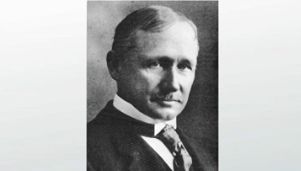 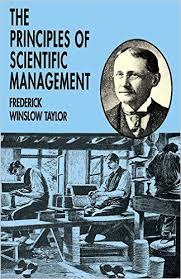 Estudos dos tempos e movimentos
  Estudo da fadiga humana
  Divisão e especialização do trabalho
  Desenho de cargos e tarefas
  Padronização e métodos científicos
1911
Frederick Winslow Taylor
Tipos de Empresas
Empresário
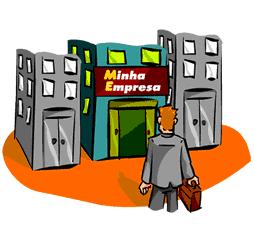 Empresa Individual
Sociedade Empresária
Considera-se empresário quem exerce profissionalmente atividade organizada para a produção ou circulação de bens ou de serviços.
Código Civil
Para caracterizar um Empresário:
1
Exercício de atividade econômica e, por isso, destinada à criação de riqueza, pela produção de bens ou de serviços ou pela circulação de bens ou serviços produzidos.
2
Exercício de atividade organizada por meio da coordenação dos fatores da produção - trabalho, natureza e capital - em medida e proporções variáveis.
3
Exercício da atividade de modo habitual e sistemático, ou seja, profissionalmente, o que implica dizer em nome próprio e com ânimo de lucro.
Código Civil
Para caracterizar uma Empresa:
1
Atividade econômica organizada para a produção ou circulação de bens e serviços, visando a criação de riqueza e com ânimo de lucro.
2
Atividade com dimensão dinâmica e abstrata.
3
Atividade que envolve atos humanos, sendo objeto (e não sujeito!) de relações jurídicas.
Código Civil
Para caracterizar um Estabelecimento Empresarial:
1
Complexo de bens organizado para exercício da empresa por empresário ou sociedade empresária.
2
Tem uma dimensão estática representada por elementos materiais (móveis e imóveis) e imateriais (nome, ponto, marca, propriedade industrial).
Empresário   ≠   Empresa   ≠   Estabelecimento
Empresarial
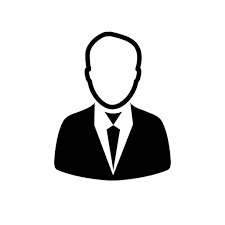 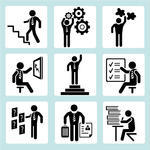 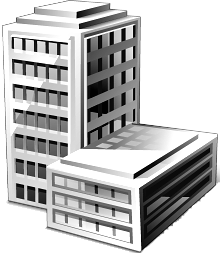 Código Civil
Parágrafo Único
Não se considera empresário quem exerce profissão intelectual, de natureza científica, literária ou artística, ainda com o concurso de auxiliares ou colaboradores, salvo se o exercício da profissão constituir elemento de empresa.
!
Código Civil
Portanto...
!
É a impessoalidade o fator organizacional da atividade econômica que caracteriza a atividade empresarial.
Tipos de Sociedades
Sociedades
Sociedade Simples
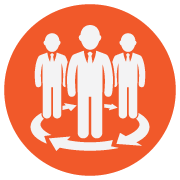 Tem por objeto o exercício de atividade social.
Sociedade Empresária
Tem por objeto o exercício de atividade empresarial.
Os sócios exercem as atividades.
A expertise dos sócios se liga com a atividade da sociedade.
Sociedade Simples
Registro Civil de Pessoas Jurídicas
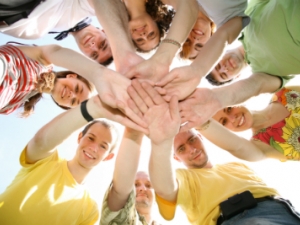 Sociedade Empresária
Registro na Junta Comercial
Empresário
Empresa Individual de Responsabilidade Ilimitada
Empresa Individual de Responsabilidade Limitada - EIRELI
Empresa Individual
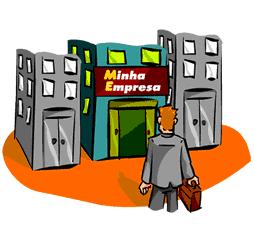 Sociedade em Nome Coletivo
Sociedade em Comandita Simples
Sociedade Limitada
Sociedade Anônima
Sociedade em Comandita por Ações
Sociedade Empresaria
Empresa Individual de Responsabilidade Ilimitada
Único proprietário
  Restrita à pessoa física
  Única empresa
  Nome do empresário
  Responsabilidade ilimitada
  Um empregado
  Se Micro Empreendedor Individual (< R$60 mil/ano)
Empresa Individual de Responsabilidade Limitada (EIRELI)
Único proprietário
  Restrita à pessoa física (lei omissa!)
  Única empresa (pode ter filiais)
  Nome do empresário
  Responsabilidade limitada
  Pode ter empregados
  Patrimônio ≥ 100 salários-mínimos
Sociedade em Nome Coletivo
Duas ou mais pessoas
  Restrita a pessoas físicas
  Responsabilidade solidária e ilimitada
  Firma comercial com nome dos sócios
  Proibida a denominação social
  Administração exclusiva de sócios
  Sócios podem integrar capital com prestação de serviços
Sociedade em Comandita Simples
Sócios Comanditados
Pessoas físicas
  São os gestores
  Responsabilidade solidária e ilimitada
Sócios Comanditários
Pessoas físicas ou jurídicas
  Responsabilidade restrita ao capital
  Não participam da gestão
Sociedade Limitada
Duas ou mais pessoas
  Sócios solidários na integralização do capital
  Responsabilidade limitada às quotas de capital
  Pode ter denominação social
  Pode ter administradores profissionais
  Constituição simples
  Sócios não podem integrar capital com prestação de serviços
Sociedade Anônima
Duas ou mais pessoas
  Capital representado por ações
  Capital aberto ou fechado
  Regida por lei e estatuto
  Normativa / Institucional (não contratual!)
  Sociedade de capitais, não de pessoas
  Uso exclusivo de denominação social ou nome de fantasia
Sociedade em Comandita por Ações
Sócios Comanditados
Sócios Comanditários
Pessoas físicas
  São os gestores
  Responsabilidade solidária e ilimitada
Pessoas físicas ou jurídicas
  Responsabilidade restrita ao capital
  Não participam da gestão
Seguem normas relativas às S.A.
  Destituição de sócios diretores por maioria de 2/3 dos sócios
  Destituídos e exonerados mantém responsabilidade por 2 anos
Porte das Empresas no Brasil
Empresas de Grande Porte
Faturamento > R$300 milhões/ano
  Mínimo de 500 funcionários – Indústria
  Mínimo de 100 funcionários – Comércio e Serviços
R$4,8 milhões/ano < Faturamento ≤ R$300 milhões/ano
  100 ≤ funcionários < 500 – Indústria
  50 ≤ funcionários < 100 – Comércio e Serviços
Empresas de Médio Porte
Empresas de Pequeno Porte
R$360 mil/ano < Faturamento ≤ R$4,8 milhões/ano
  20 ≤ funcionários < 99 – Indústria
  10 ≤ funcionários < 49 – Comércio e Serviços
Micro Empresas
Faturamento < R$360 mil/ano 
  Máximo de 19 funcionários  – Indústria
  Máximo de 09 funcionários  – Comércio e Serviços
Portes das Empresas no Brasil
Micro Empresas
Empresas de Pequeno Porte
Empresas de Médio Porte
Empresas de Grande Porte
Empresa Individual
Empresa Individual de Responsabilidade Limitada - EIRELI
Empresa de Sociedade Limitada
Empresa de Sociedade Anônima
Não confundir!

Forma jurídica
Empresa Individual de responsabilidade: limitada e ilimitada
Sociedades empresárias: nome coletivo, comandita simples, comandita por ações, limitadas, anônimas

Porte
Micro, Pequeno, Médio e Grande

Regime tributário
Simples, Lucro Presumido, Lucro Real
Organizações especiais: Cooperativas
Sociedade simples. Não é uma sociedade empresária.
 Sociedade de pessoas e não de capital
  Natureza jurídica específica: Lei 5764 (71) e Lei 7231 (84)
  Prestação de serviços aos cooperados sem objetivo de lucro
  Cooperados: responsabilidade limitada ou ilimitada
  Quotas de capital são intransferíveis a terceiros